Խաղ
Կենսաբանություն
Սնկերի թագավորություն
Հարց 1
Որ սնկերն են թունավոր սնկեր
Շամպինյոն, ականջասունկ
Կարմիր ճանճասպան, դժգույն 
գարշասունկ
Հարց 2
Միկորիզագոյացնող սնկերը անվանվում են համապատասխան ծառի անունով1) Այո2) Ոչ
Հարց 3Հայաստանում քանի տեսակի սնկեր են տարածված 1. 40002. 100-ից պակաս3. 300
Հարց 4Մոտավորապես քանի տեսակի սունկ է օգտագործվում հայաստանում1. 202. 683. 15
Հարց 5Վաղ ժամանակներից մարդիկ, որ սնկերն են բազմացրել1. Շաքարասնկեր2.  Ժանգասնկեր 3.  Խմորասնկեր
Բույսերի թագավորություն
Հարց 6
Ինչպիսին է բույսերի դասակարգումը՝Միաշալիքավորներ, երկաշալիքաորներ1. Միաշալիքավորներ՝ Ձիաձետներ, մերկասեմեր, ջրիմուռներ, մամուռներ2. Միաշալիքավորներ՝ Մերկասերմեր, ձիաձետներ, մամուռներ, ջրիմուռներ3. Երկշաքիլավորներ՝ Գետնամուշկեր, Պտերներ4. Երկշաքիլավորներ՝ Պտերներ, գետնամուշկեր
Հարց 7Ստորակարգ բույսերի առավել պարզագույն ներկայացուցիչների մարմինը քանի բջջից է կազմված1. վեց բջջից2. չորս բջջից3. մեկ բջջից
Հարց 8Ինչ եղանակներով են բազմանում ջրիմուռները 1. Անսեռ2. Վեգետատիվ, անսեռ և սեռական3. Միքսոտրոֆ
Հարց 9Ինչպես են կոչվում սեռական բազմացման ժամանակ առաջացած երկու սեռական բջիջները 1. Սպիրոգիրան, ուլվան 2. Գամետներ, զիգոտ
Հարց 10Քանի տեսակի ծածկեսերմի ցողուն կարող է լինել1. 9 տեսակի2. 6 տեսակի3. 2 տեսակի
Հարց 11Ինչքան է ամենաբարձր ծաղկի բարձրությունը1. 9 մետր2. 3 մետր3. 5 մետր
Հարց 12Ինչ է մեր մոլորակի ամենաբարձր ծառի անունը, և քանի մետր է այն1. Էվկալիպտն 133 մետր 2. Բաոբաբ 10 մետր3. Ոիռենի 2մետր
Կենդանիների թագավորություն
Հարց 13Որն է ամենավտանգավոր կենդանին1. Մալարյաի մոծակը 2. Կրետը 3. Վագրը
Հարց 14Հողում որ կենդանիներն են բնակվում1. Միջատներ2. Խլուրդներ, անձրևորդներ
Տափակ որդերի տիպ
Հարց 15Ինչպիսի մարմին ունեն տափակ որդերը1. Միակողմանի2. Երկկողմանի3. Երկկողմանի համաչափ4. Միակողմանի համաչափ
Հարց 16Ինչպես է կոչվում թարթիչավոր որդերի ամենատարածված ներկայացուցիչի անունը1. Լճախխունջ2. Սպիտակ պլանարիա3. սև պլանարիա
Հարց` 1, 2 , 3, 4, 5, 6, 7, 8, 9, 10, 11, 12, 13, 14, 15, 16
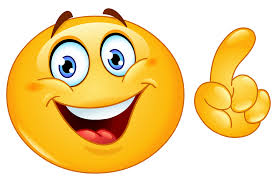 Ճիշտ է
Հարց` 1, 2 , 3, 4, 5, 6, 7, 8, 9, 10, 11, 12, 13, 14, 15, 16
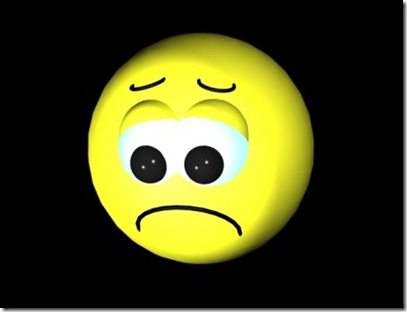 Սխալ է